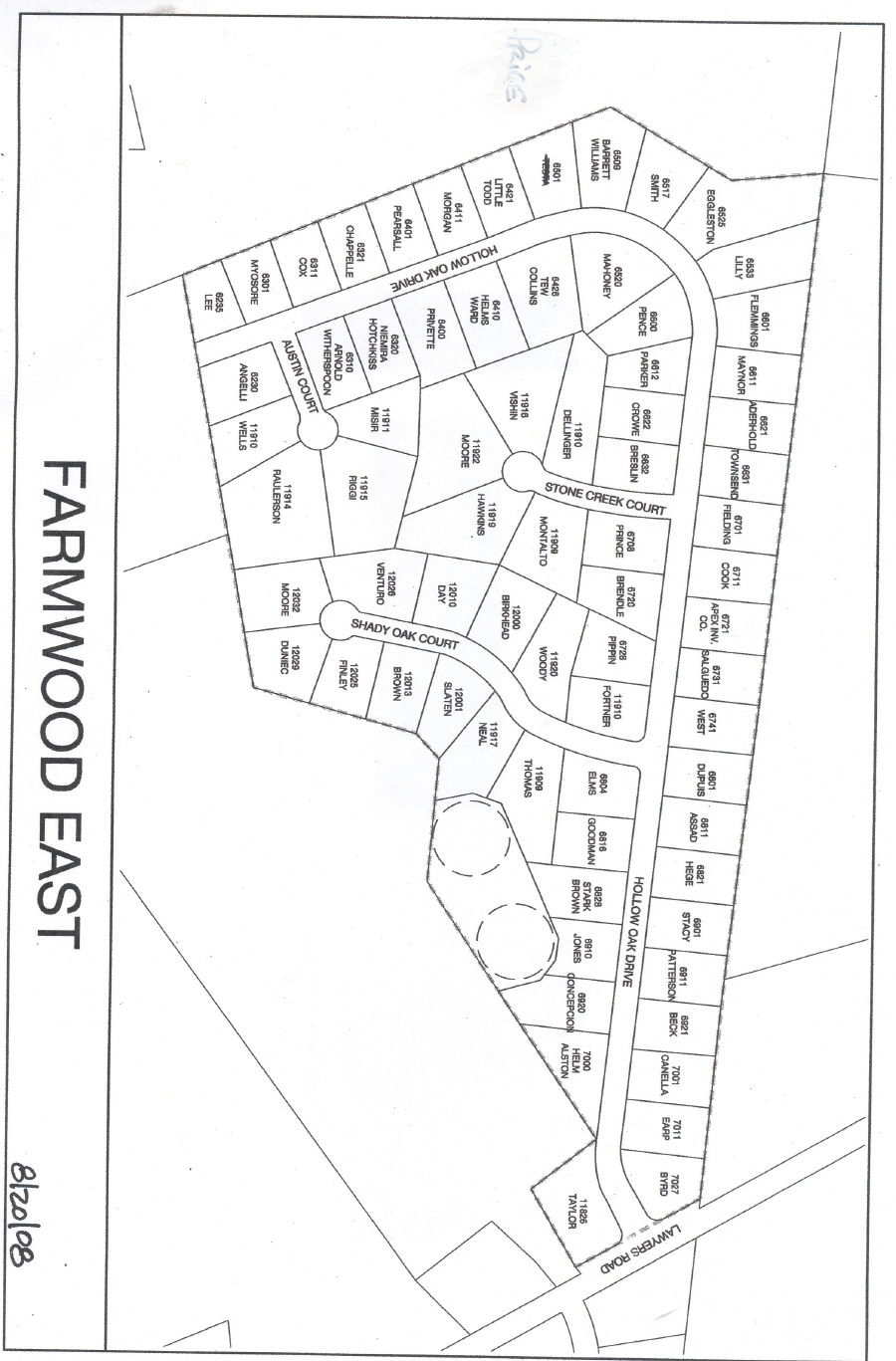 ANGELELLI